The Trade of Exotic Pets
Dr. Chris Draper
Performing Animal Welfare Society (PAWS)
California, USA
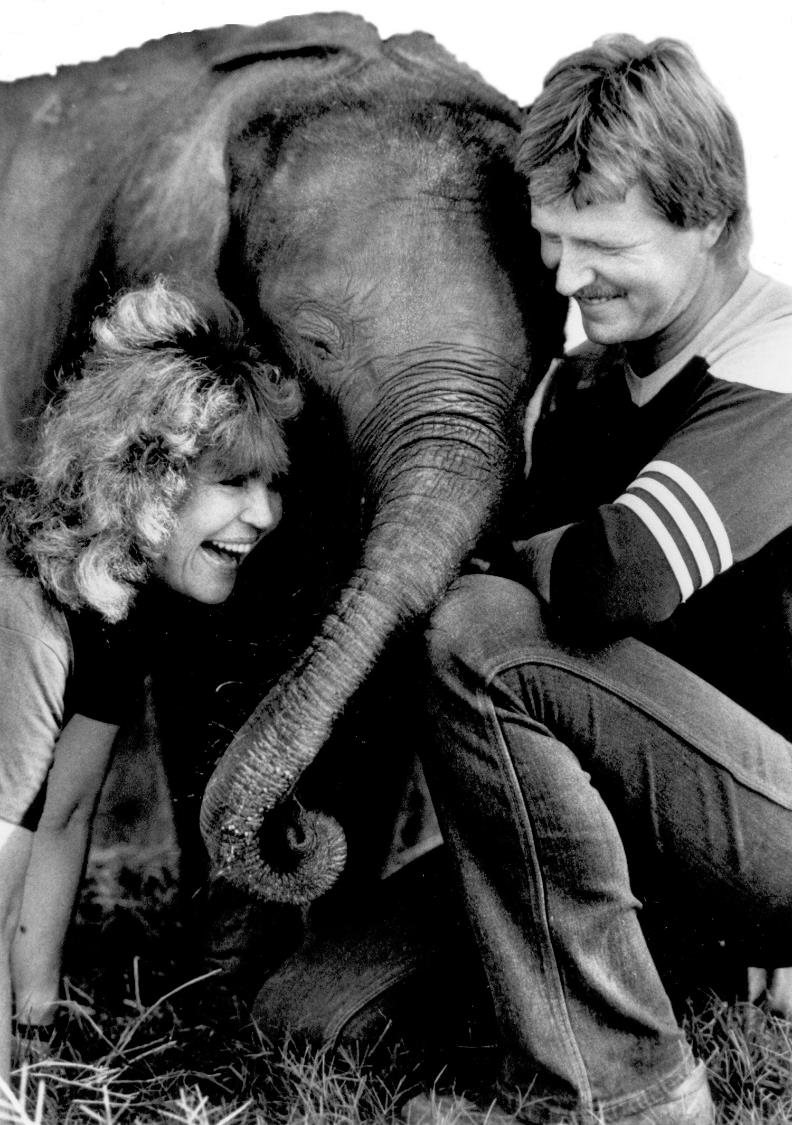 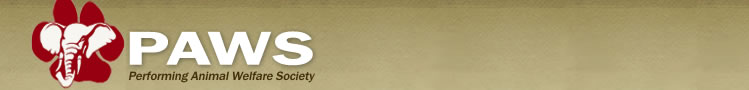 International Wildlife Trade
$100s of billions per year

Growing

Uses:
Food
Medicine
Ornaments
Entertainment
Research
Pets
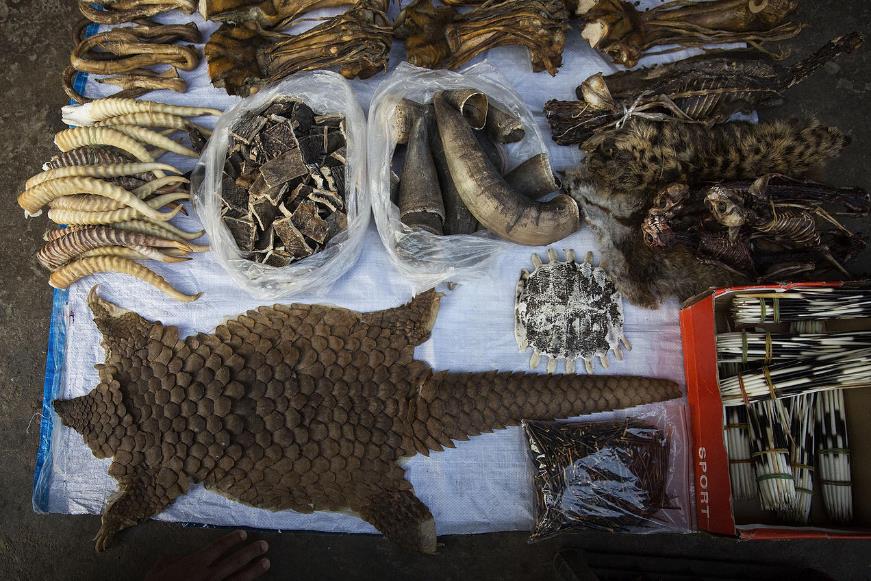 International Wildlife Trade
Legal trade

CITES

$320 billion
2.2 million reptiles
34,000 mammals

Ensure that trade does not affect survival of species
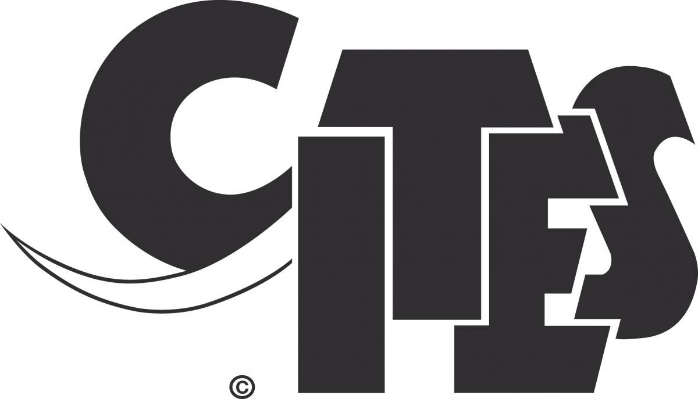 International Wildlife Trade
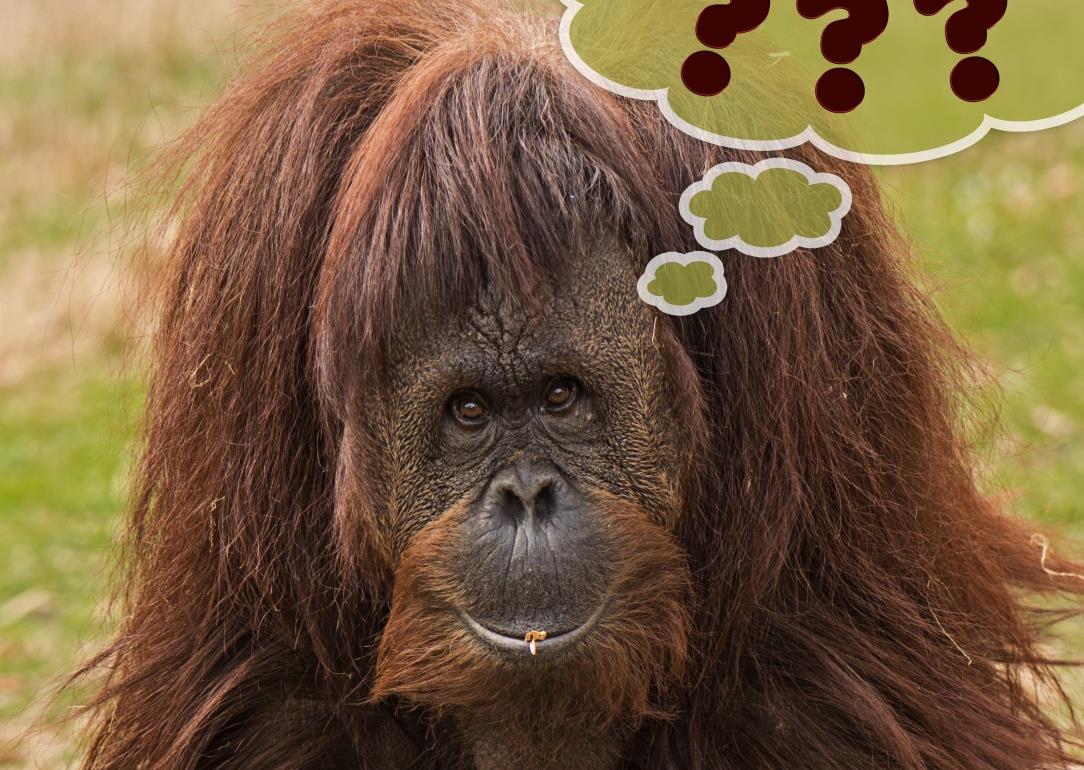 Illegal trade

Organised crime and terrorism

$260 billion
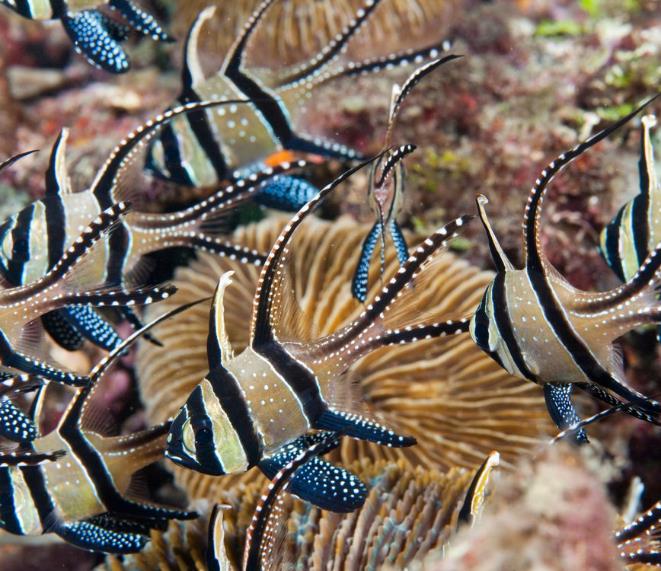 Scale of the Issue
E.g. UK

30-40 million fish
700,000 reptiles
700,000 caged birds

Underestimates?
8m reptiles and amphibians
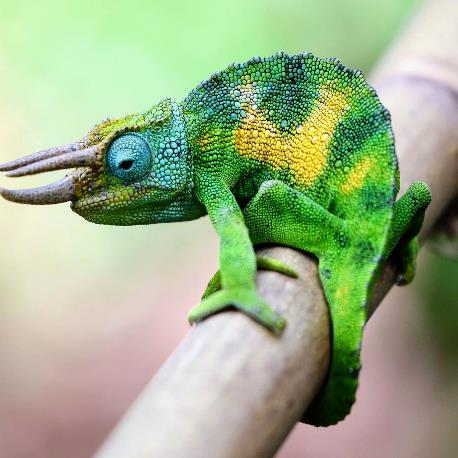 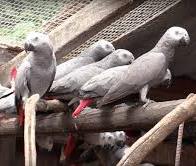 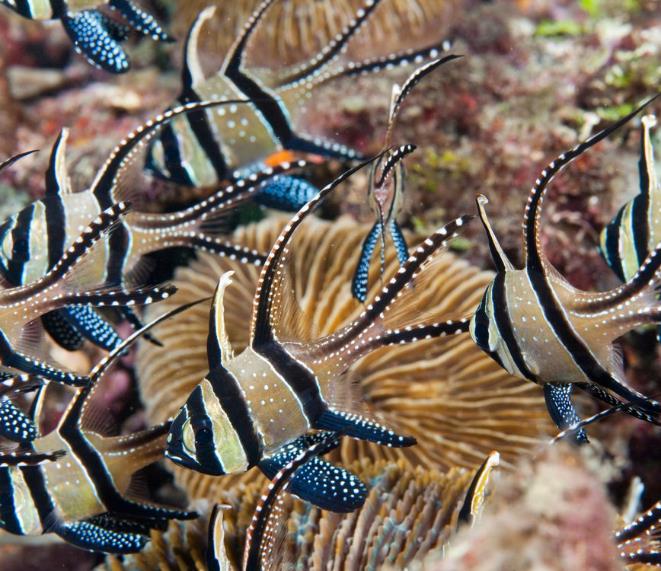 Scale of the Issue
1,796 adverts of exotics for sale in UK (2017)

53 species of reptile
37 species of bird
28 species of mammal
7 species of amphibian

RSPCA rescues more than >4,000 exotics each year in England and Wales
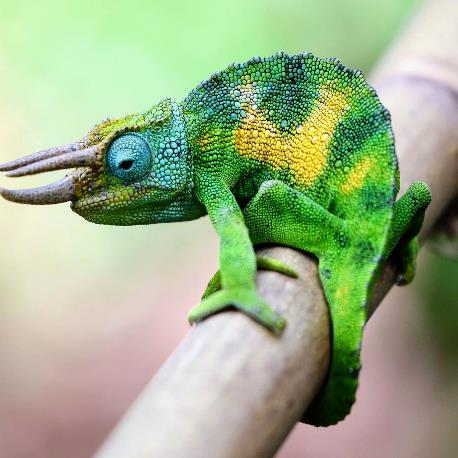 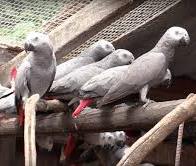 What is an Exotic Pet?
Domesticated vs. non-domesticated / wild

Captive breeding vs. wild capture

Availability does not equate to ease of keeping

Rarity and novelty are significant drivers of demand
Welfare of Exotic Pets
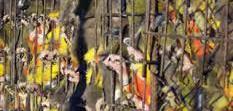 Welfare of Exotic Pets
Need to consider welfare throughout the supply chain:

Capture – including non-target animals
Captive-breeding
Transport
Holding
Point of sale
Life as a pet in a domestic environment
Abandonment and rescue
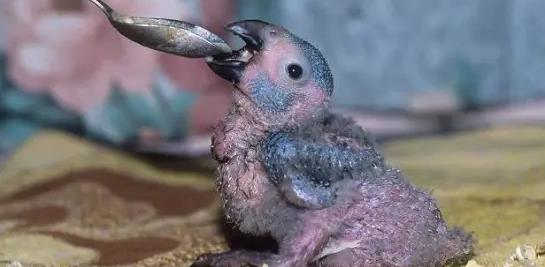 Welfare of Exotic Pets
Need to consider welfare throughout the supply chain:

Intensity and duration of suffering

Scale of suffering – number of animals experiencing

Mortality
WC reptiles up to 90%
Up to 75% per year when kept as pets

Direct vs indirect impacts
Death
Sublethal effects
Dependent young
Social structure
Culture
Welfare of Exotic Pets
Knowledge and standards
Wide range of sources of information
E.g. red-eared terrapin water temperature

24 - 27°c
30 - 35°c
23°c
24 - 28°c

Veterinarians
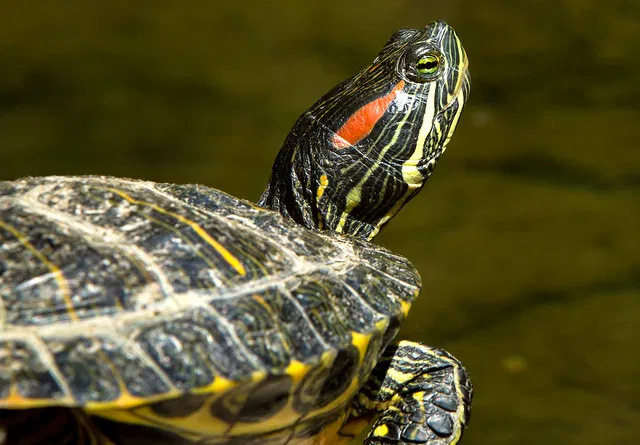 Rescue & Rehoming of Exotic Pets
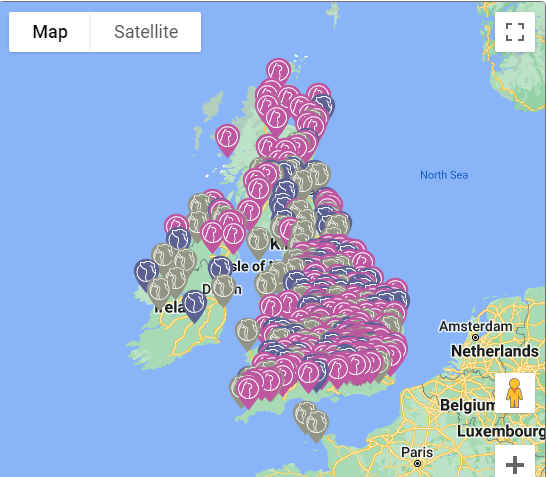 Large network of shelters / rehoming opportunities for domesticated species
Nothing similar exists for exotic species

E.g. – in the UK:
> 160 members of ADCH
Handful of exotic rescues
Welfare of Exotic Pets
Huge variation:

- in species
in welfare requirements
in knowledge of biology and needs
in available resources
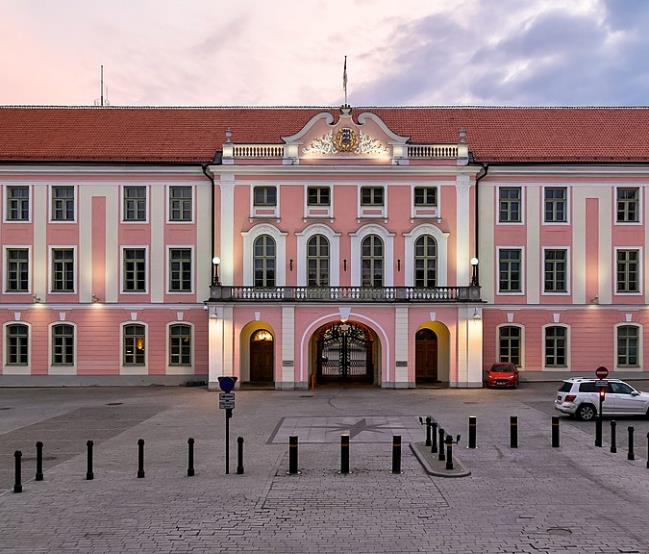 Legislation and Control
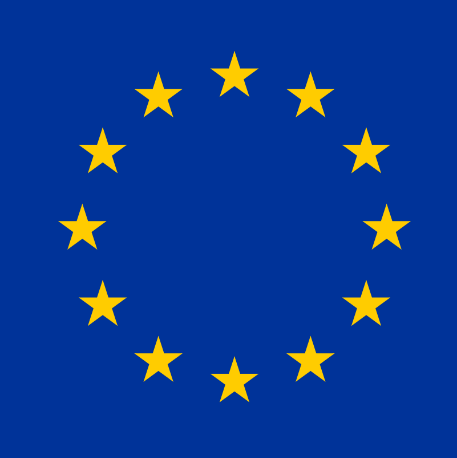 CITES?

EU?

National Governments
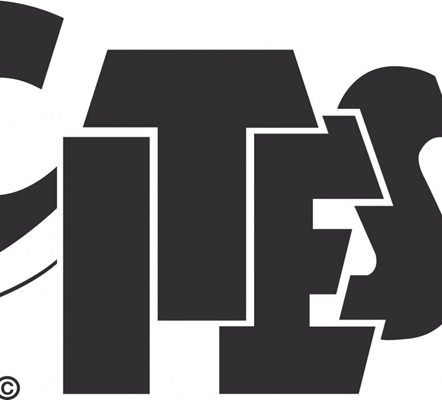 Legislation and Control
Example: 
Dangerous Wild Animals Act 1976 (Great Britain)

Anyone can keep anything – with licence

210 licensees, keeping 3951 dangerous wild animals

Servals
Cat hybrids
Pit vipers
Lemurs

Decreased over time

Association between cost and licensing
Legislation and Control
Risk to public
Risk to owner
Risk to environment
Risk to biodiversity
Risk to animal health
Risk to human health
Risk to animal welfare
Legislation and Control
Positive vs. Negative lists
Legislation and Control
Opposition from vested interests

Trade: Dealers, collectors, owners

Others: animal keepers, zoos, veterinarians
THANK YOU
cdraper@pawsweb.org
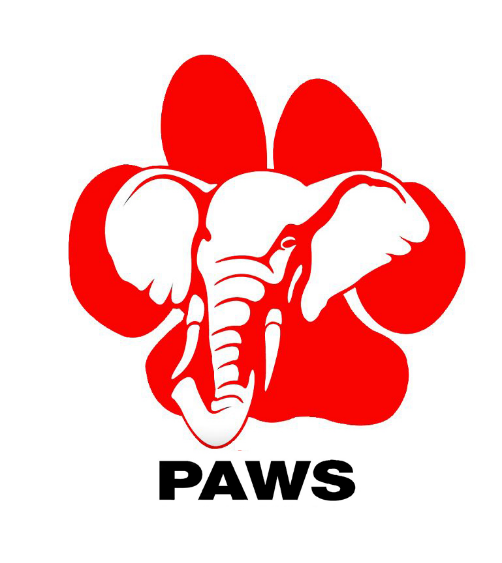